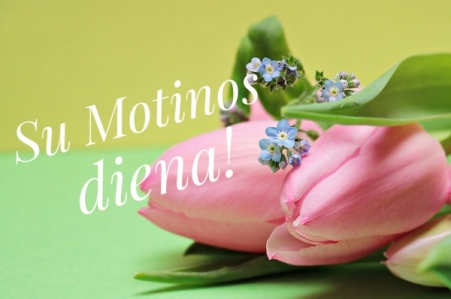 KARŪNA MAMAI
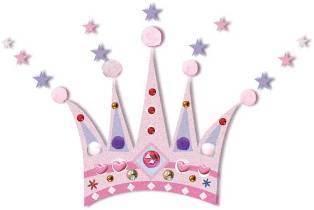 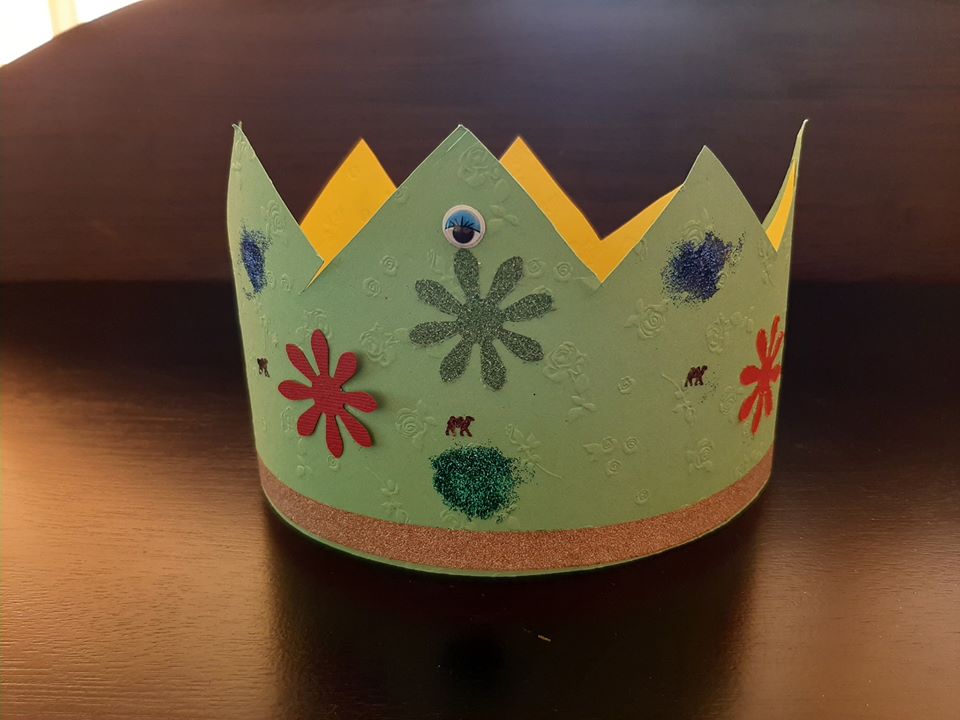 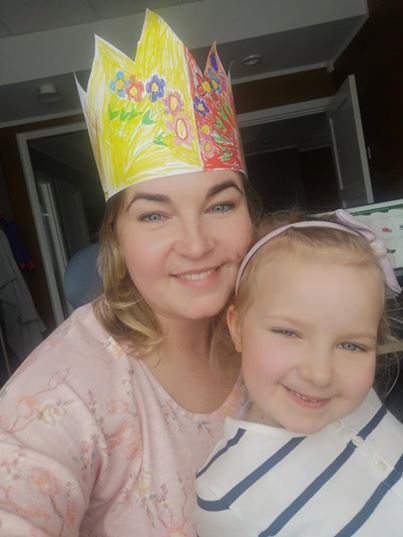 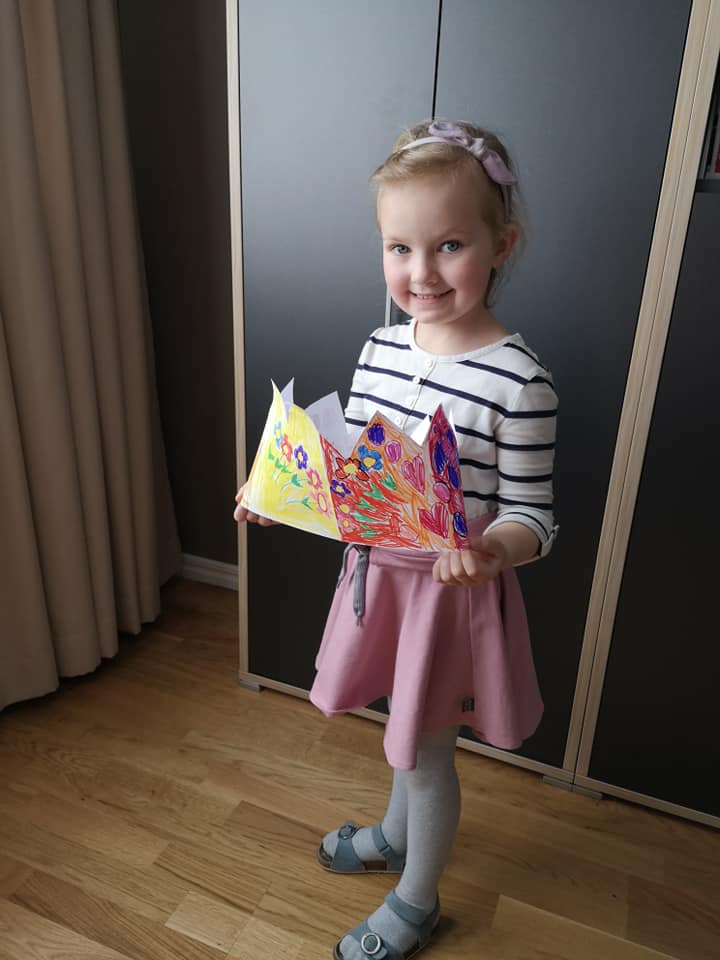 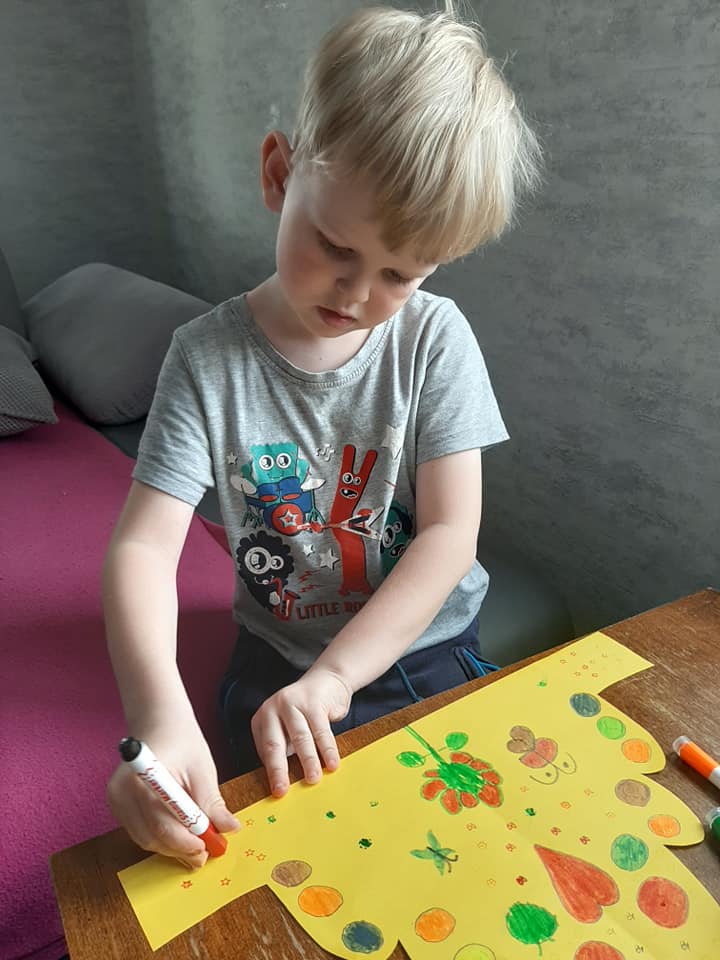 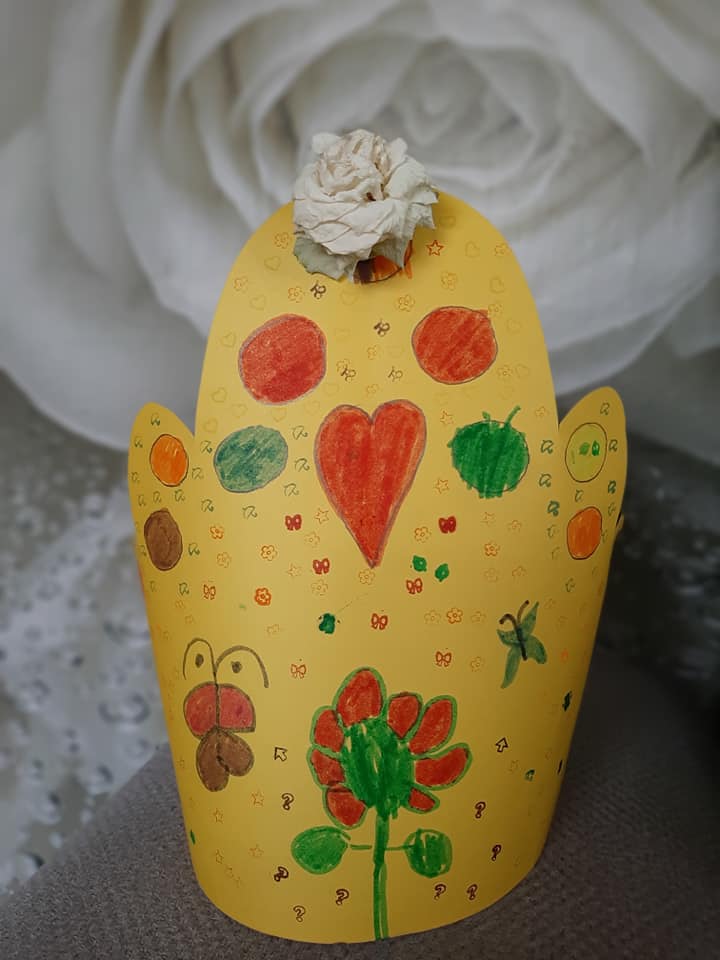 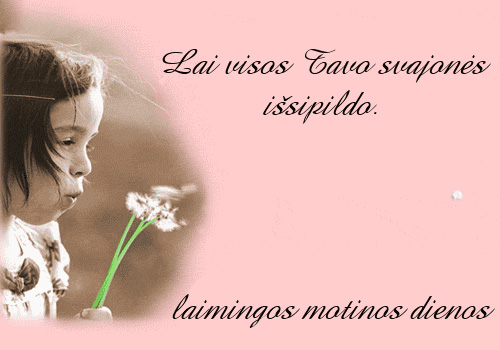 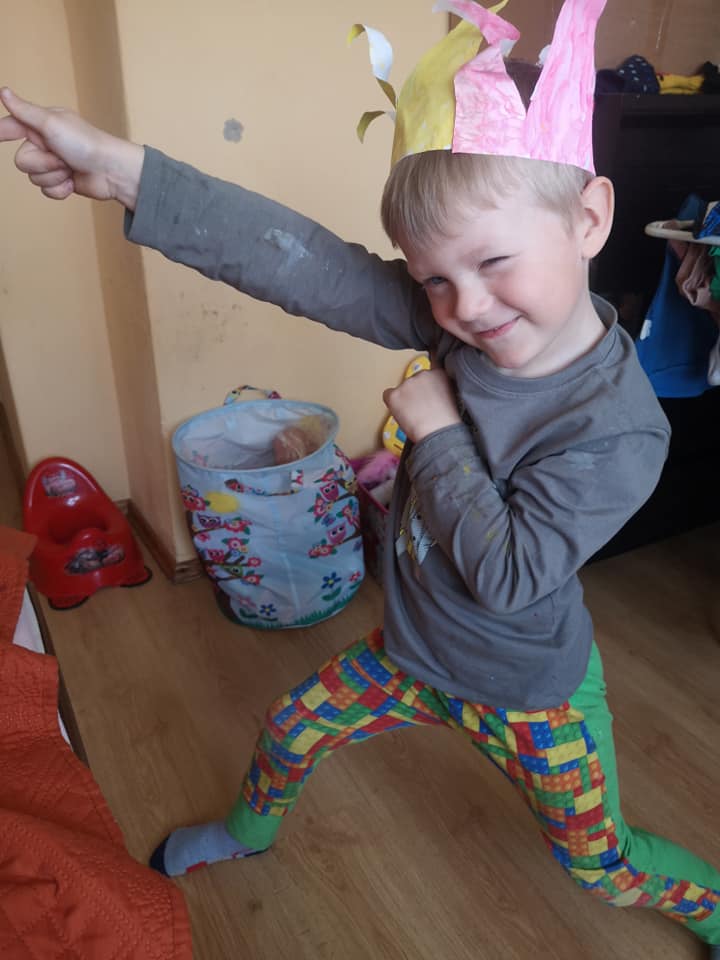 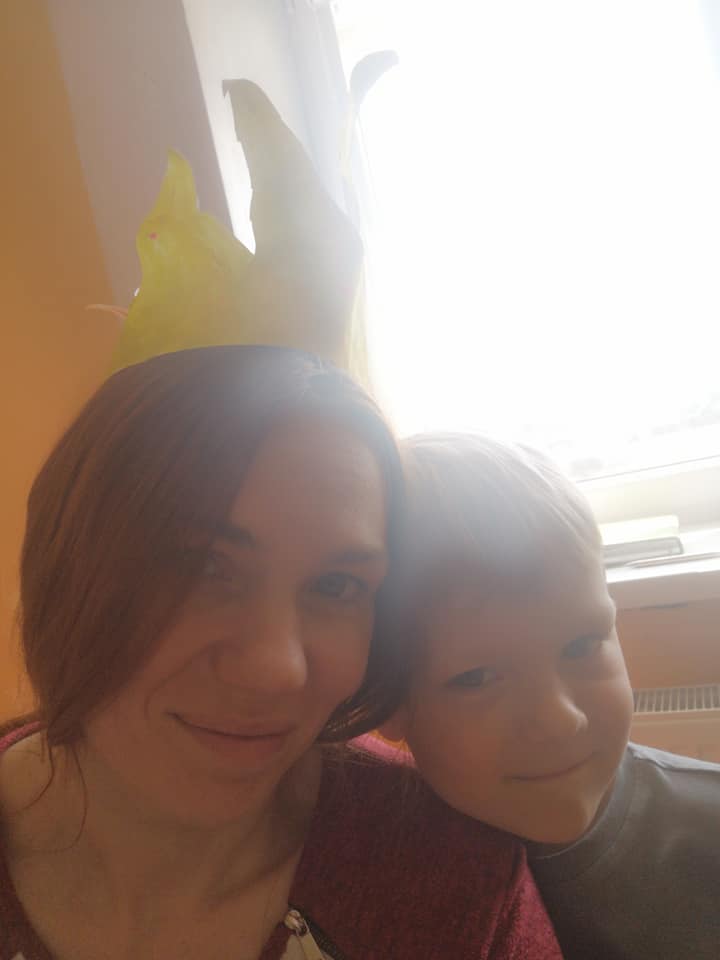 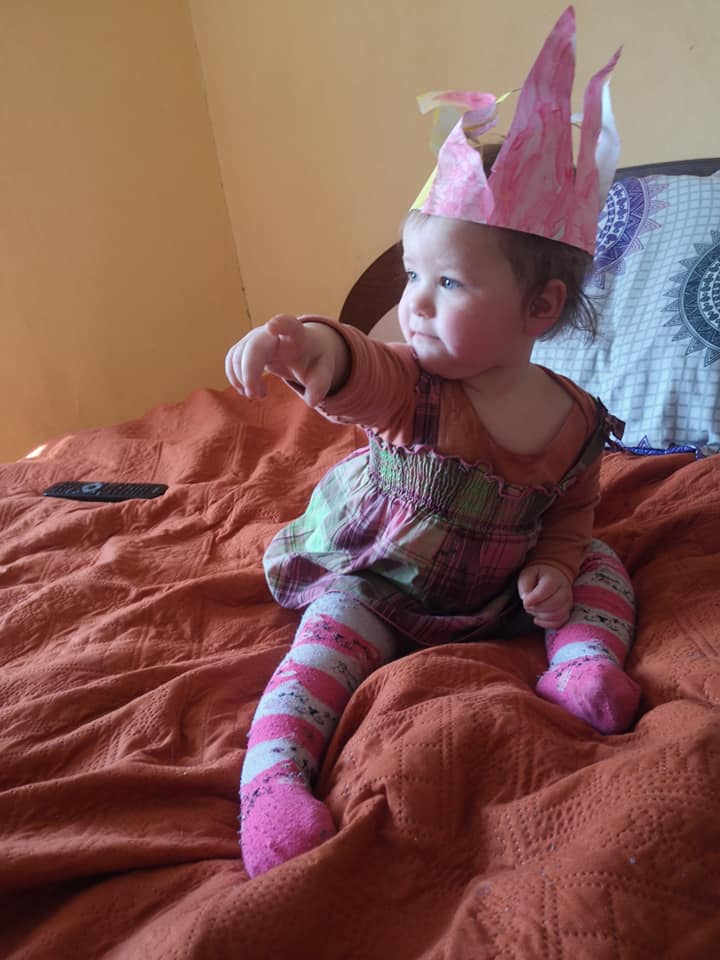 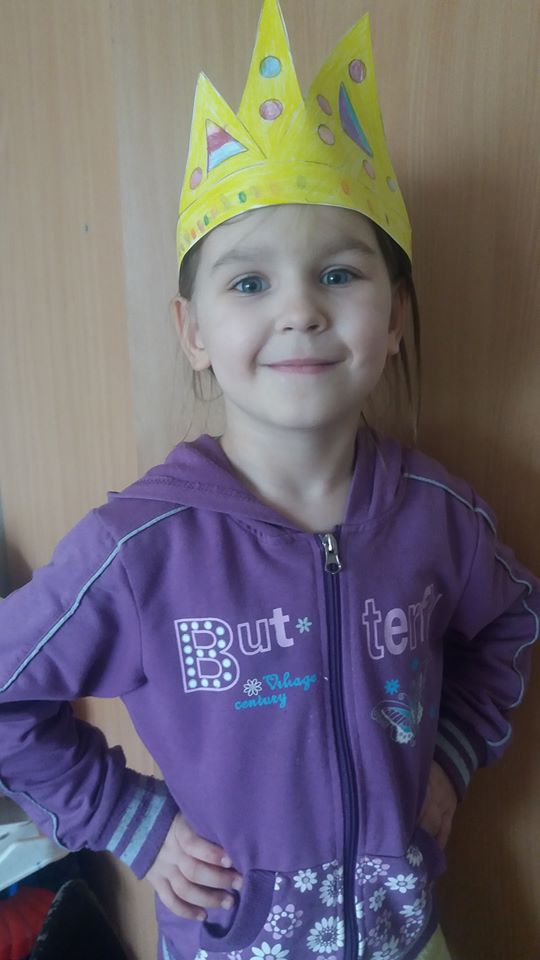 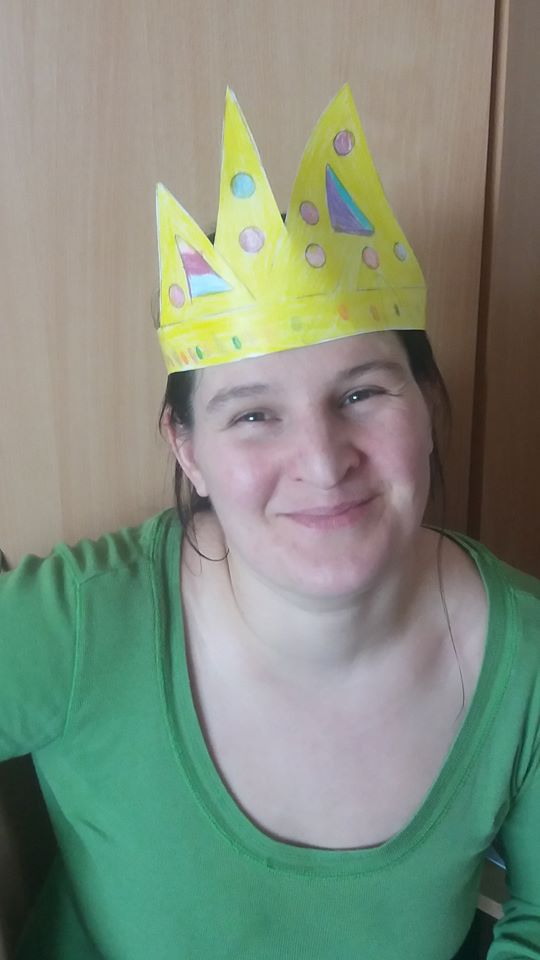 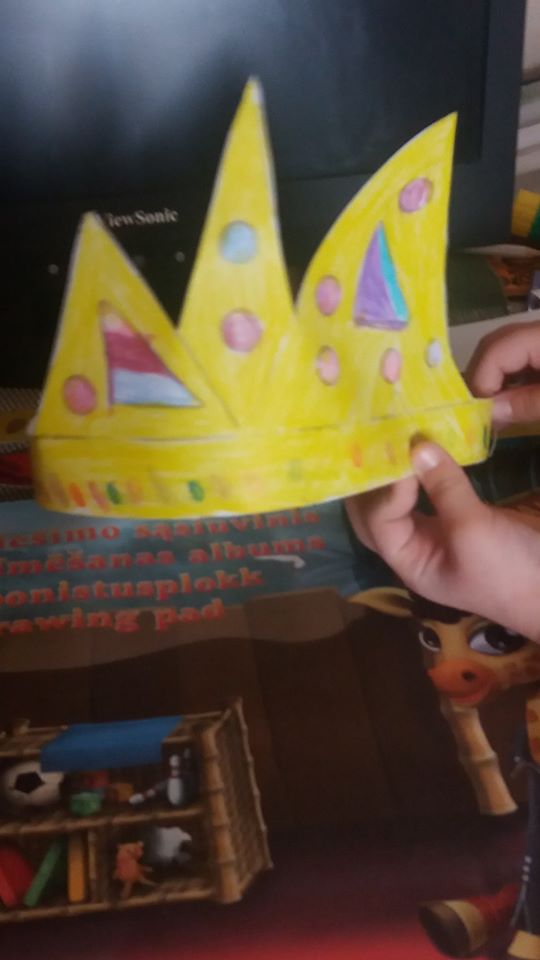 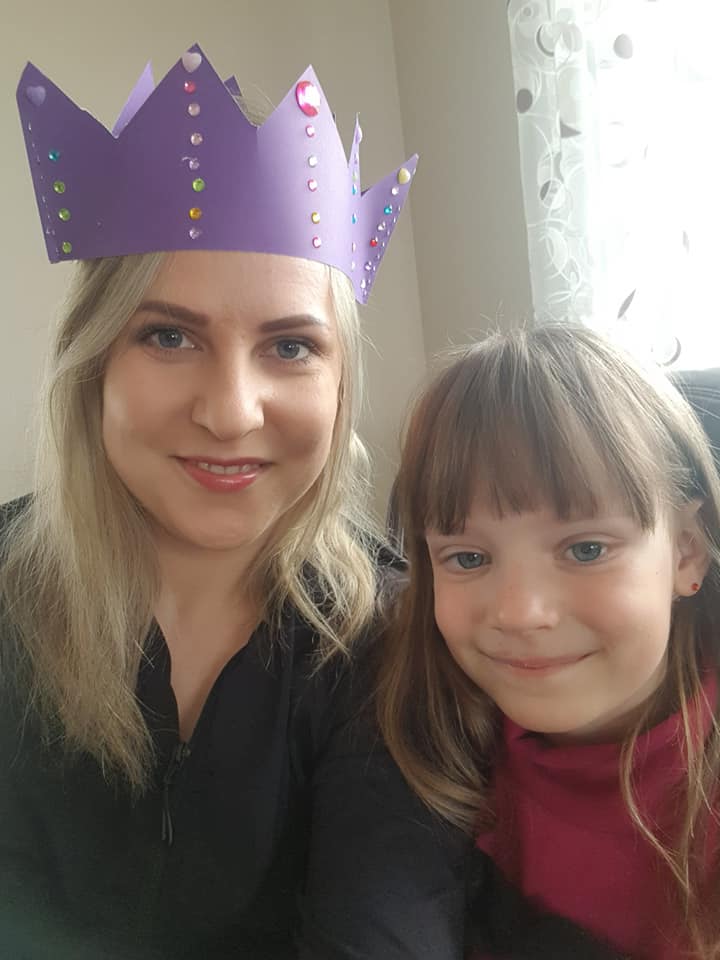 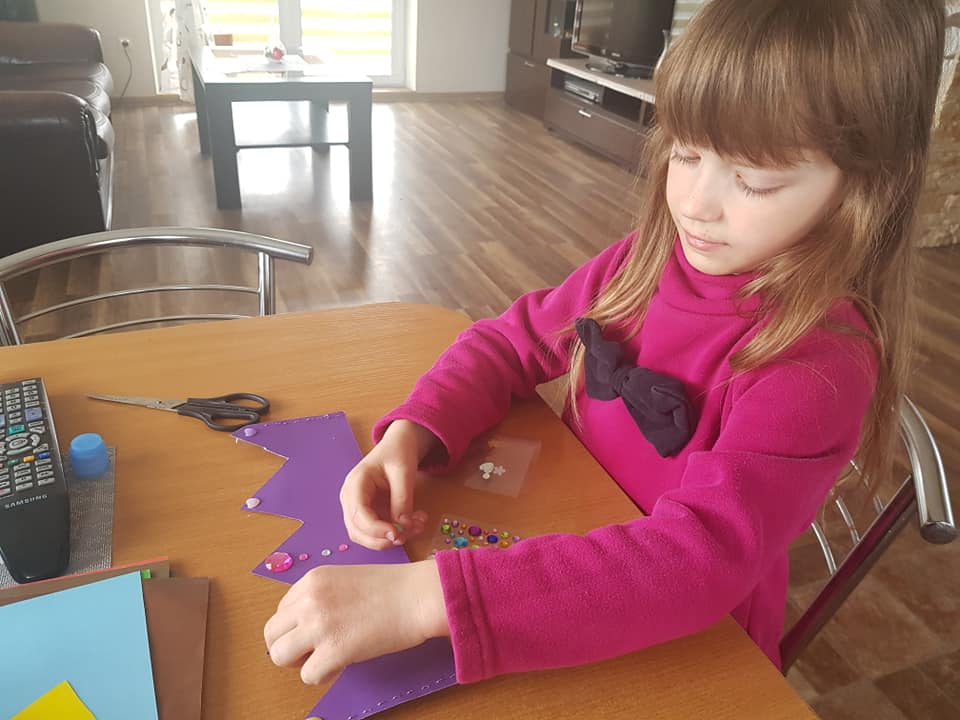 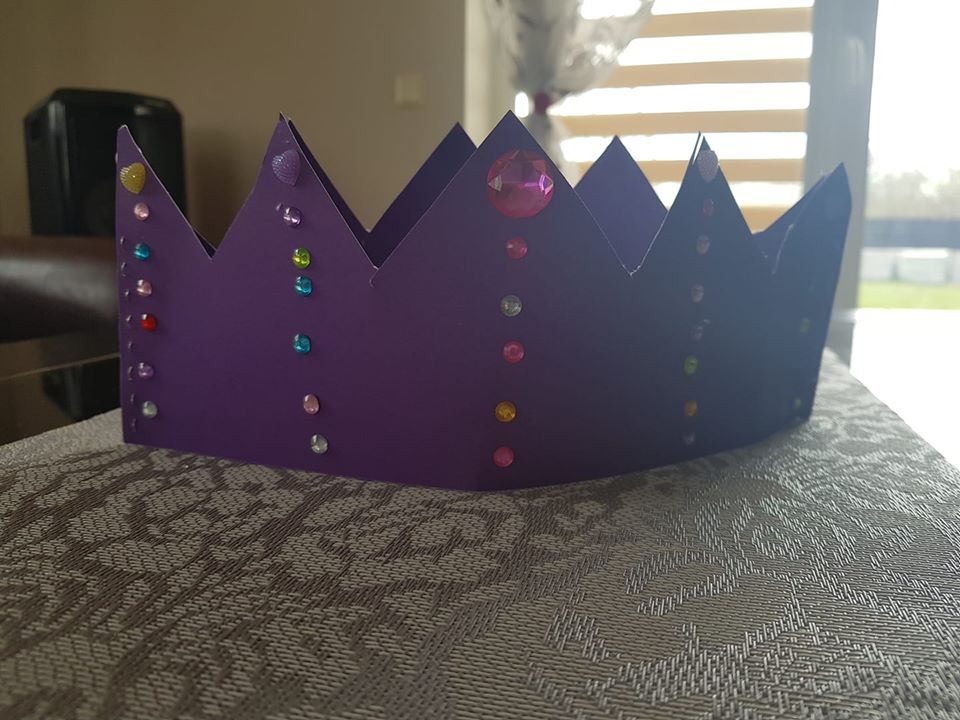 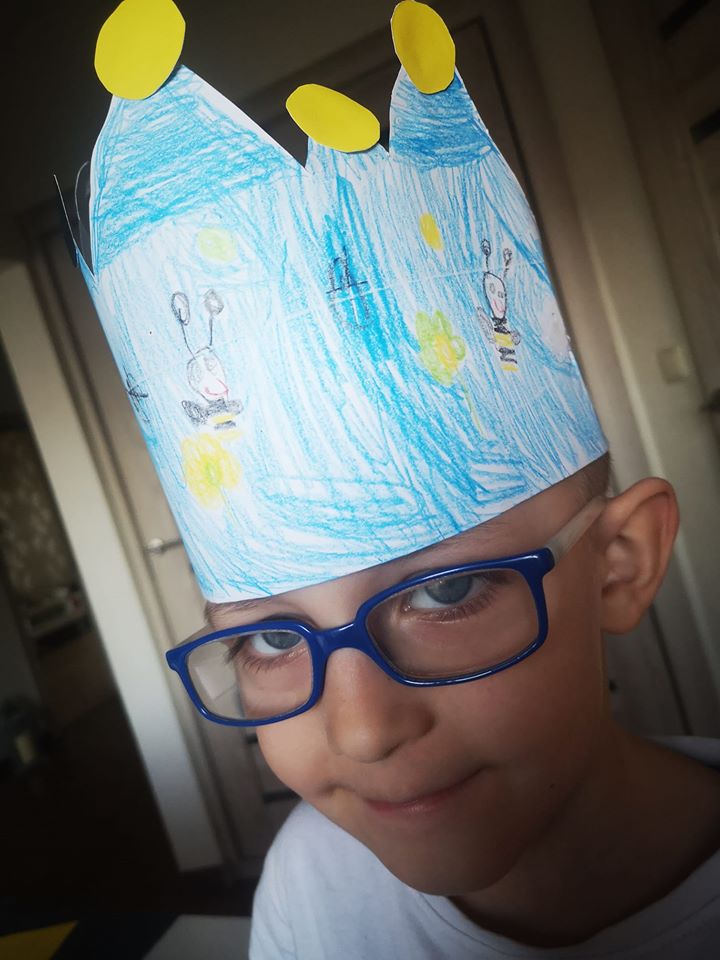 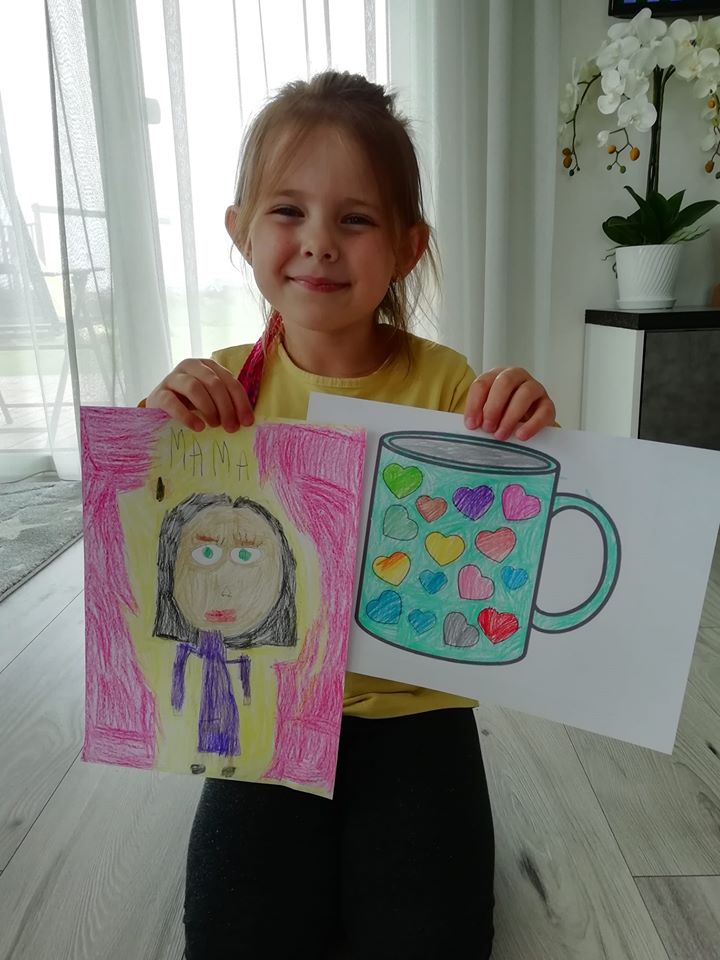 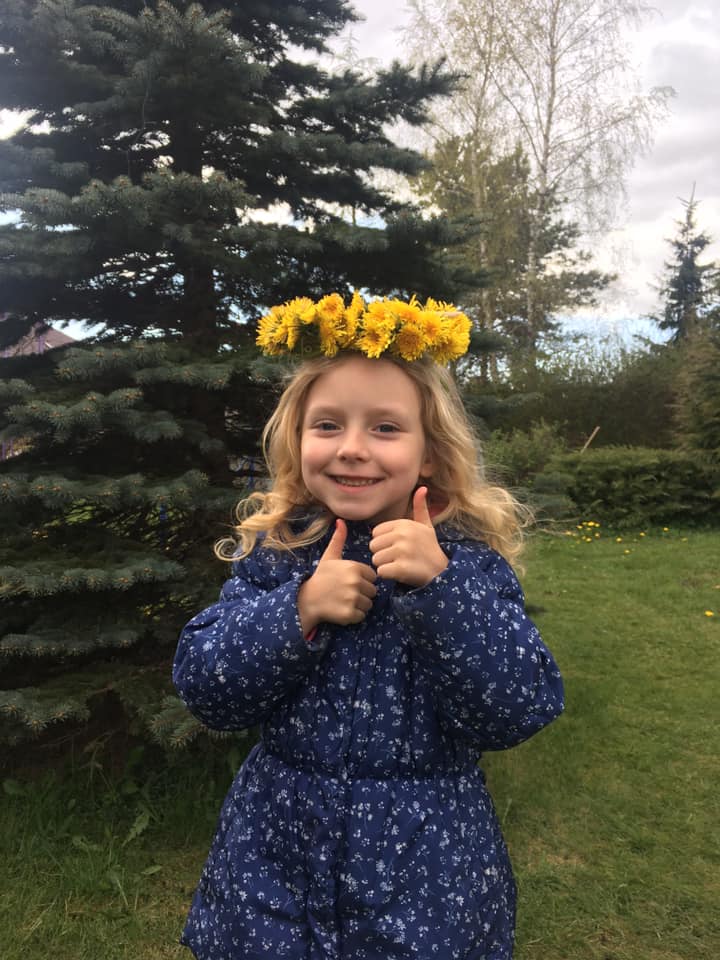 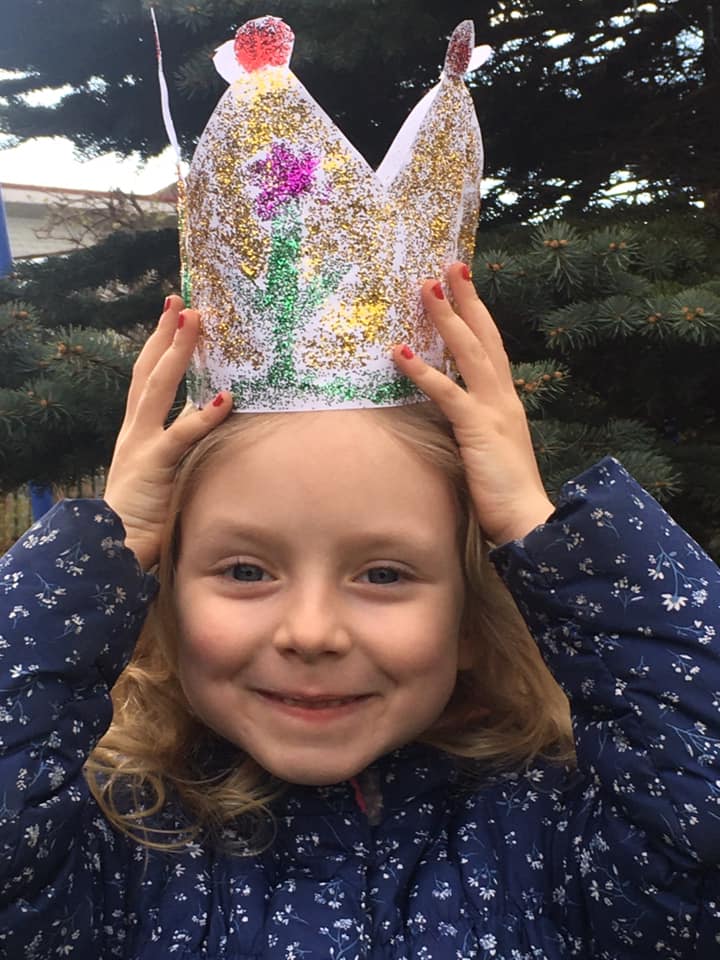 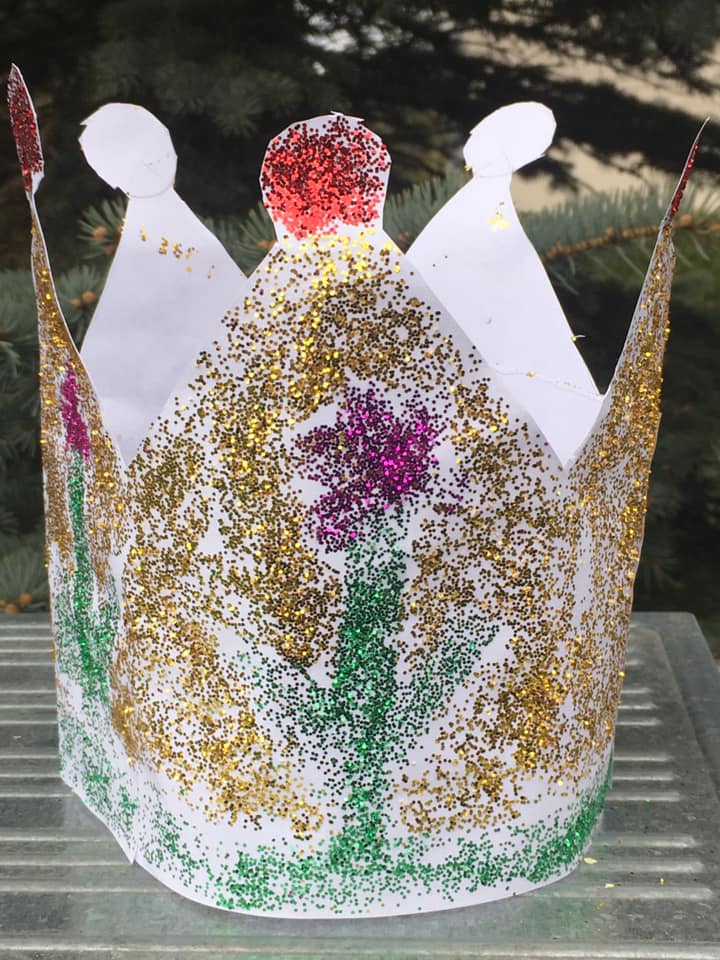 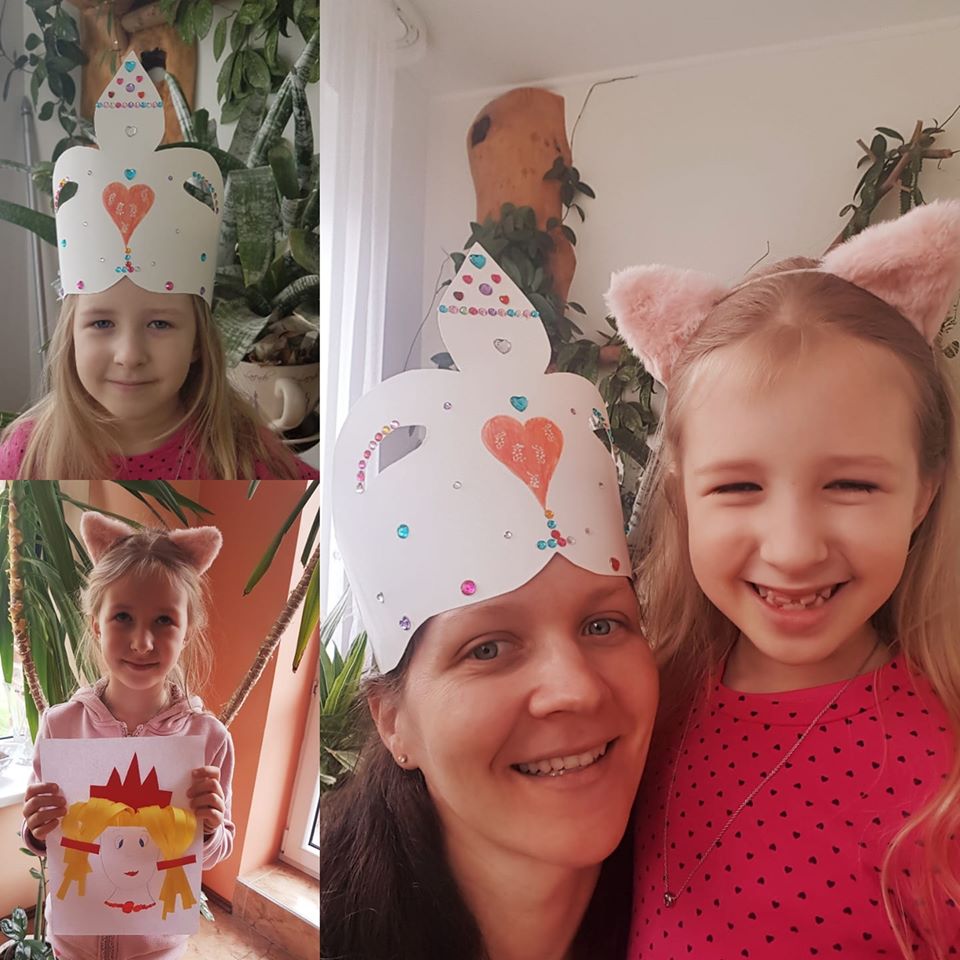 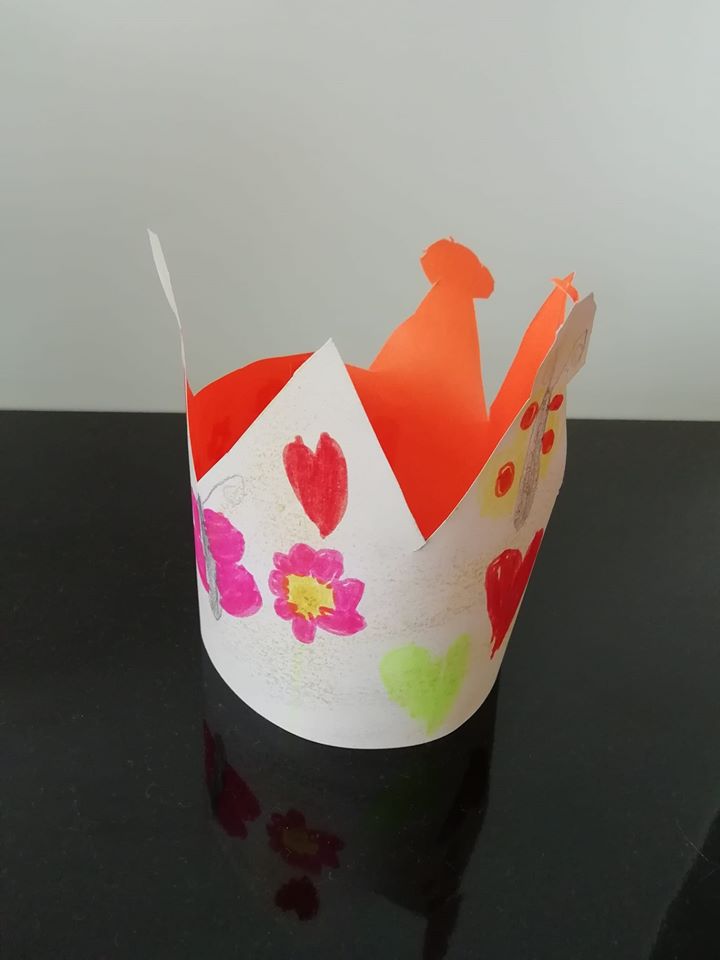 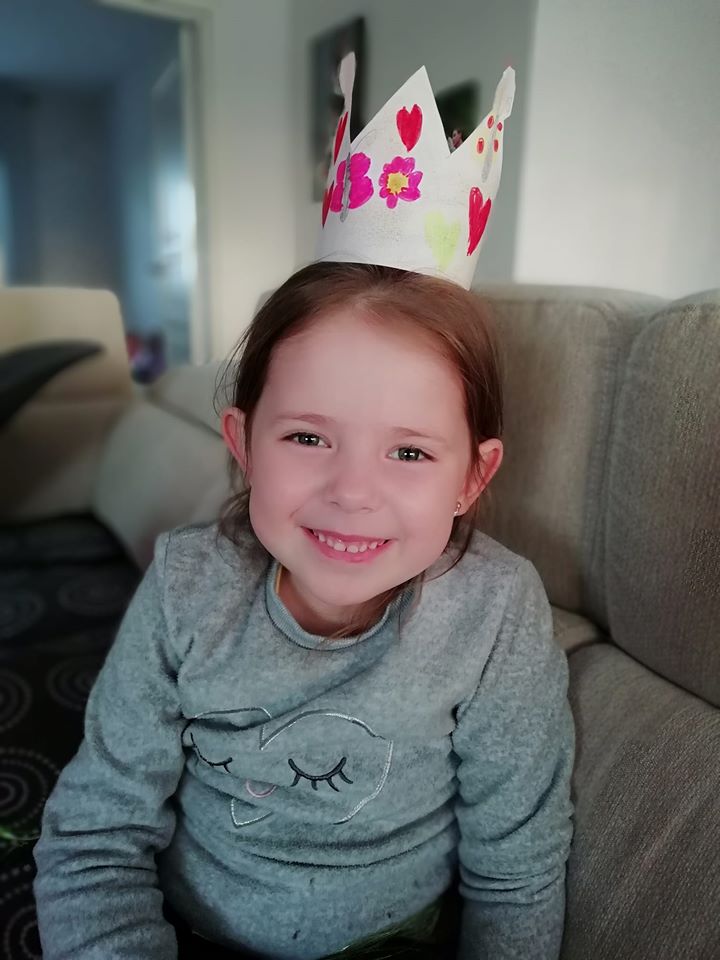 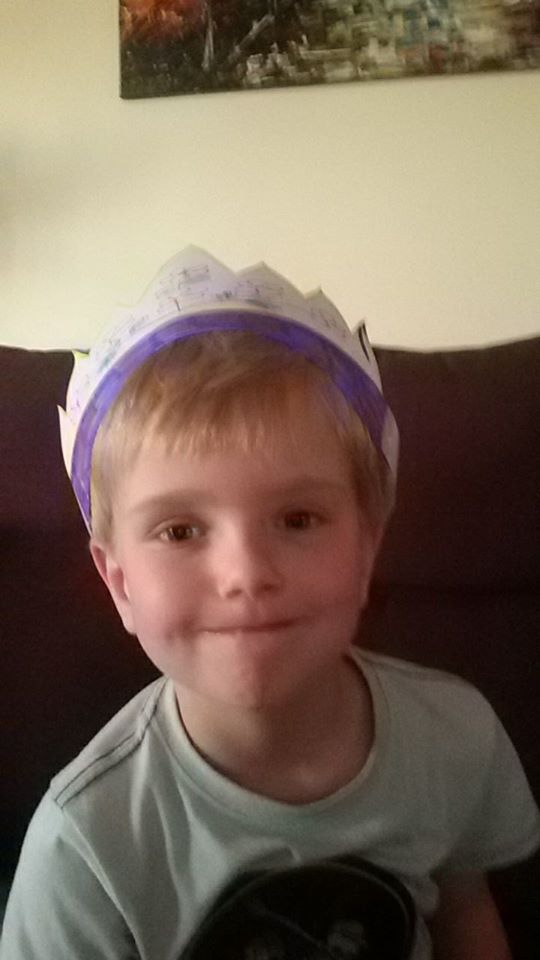 Gražios ir šiltos šventės!LINKI JUMS MOKYTOJOS VIRGINIJA IR AIDA
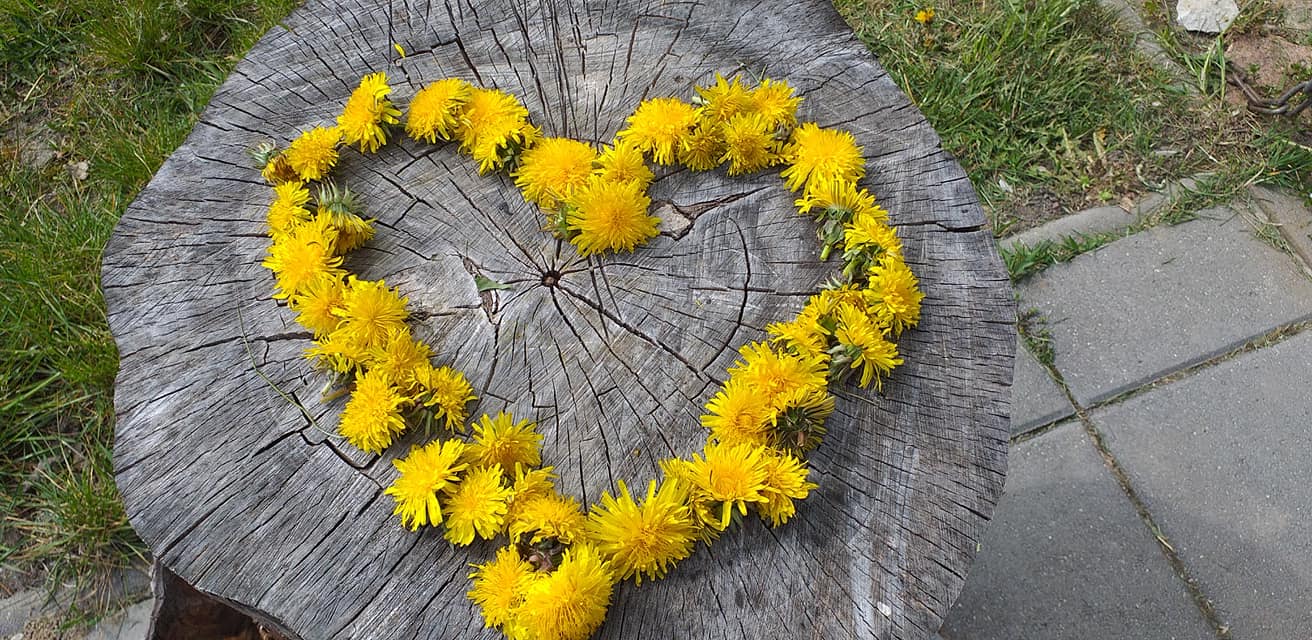